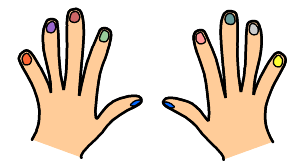 C’est quel numéro?
[Speaker Notes: Count the numbers with pupils.
They put their hands up like in the slide and repeat after the teacher.
Do this two or three times.]
Tu as combien de doigts?
trois
huit
neuf
deux
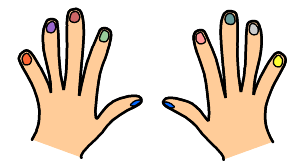 quatre
sept
dix
un
cinq
six
[Speaker Notes: How many fingers are there? We’re going to practise…More familiarisation with the written form of the numbers. Pronunciation on click.
Isolate and practise the dipthongs shown in pink]
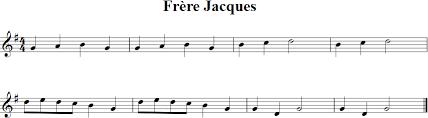 Un, deux, trois quatre
Un, deux, trois quatre
Ci-nq six
Ci-nq six
Se-pt hu-it ne-uf
Se-pt hu-it ne-uf
Dix dix dix!
Dix dix dix!
[Speaker Notes: Teacher sings: 1, 2, 3, 4, 
Students repeat in song: 1, 2, 3, 4
T: 5, 6, 
S: 5,6, 
T:7, 8, 9
S: 7,8 ,9
T:10, 10, 10,
S 10, 10 , 10!]
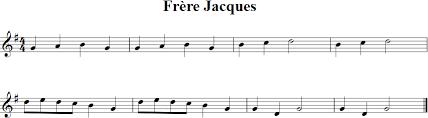 1,  2,  3,  4
5-- ,  6
1,  2,  3,  4
5-- ,  6
7-- ,8--, 9--
7-- ,8--, 9--
10, 10, 10
10, 10, 10
[Speaker Notes: Teacher sings: 1, 2, 3, 4, 
Students repeat in song: 1, 2, 3, 4
T: 5, 6, 
S: 5,6, 
T:7, 8, 9
S: 7,8 ,9
T:10, 10, 10,
S 10, 10 , 10!]
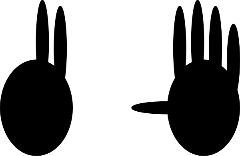 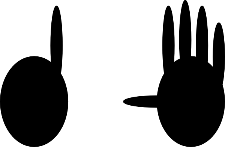 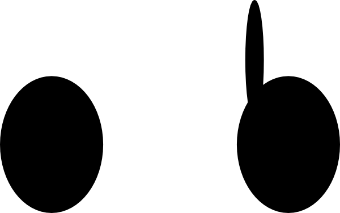 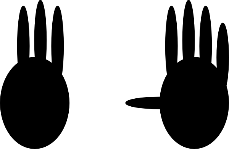 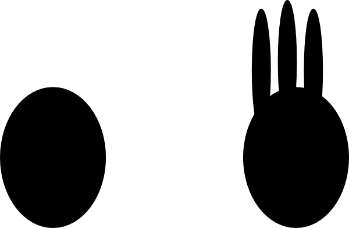 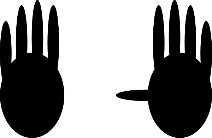 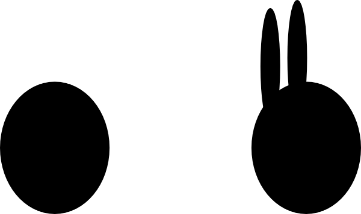 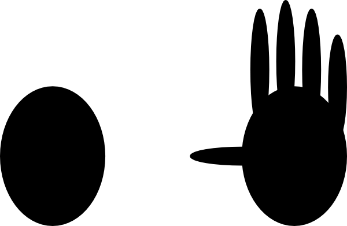 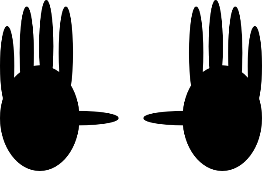 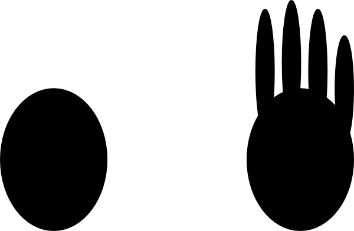 [Speaker Notes: Call out a number and pupils have to show you the correct number of fingers.
NB: teachers need to know the order of number, so they can call out before the answer appears!

TroisDix
Six
Un
Huit
Cinq
Neuf
Sept
Quatre
Deux]
Les mains
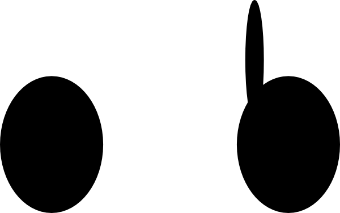 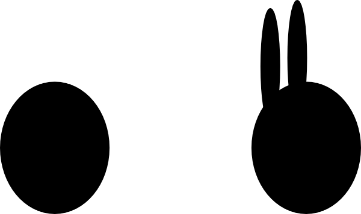 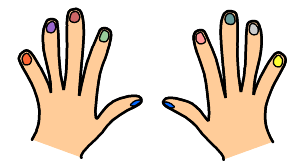 ﻿Un, deux,Un, deux, trois,ça fait une main.Un, deux, trois,Quatre, cinq,ça fait cinq doigts.Six, sept, huit, neuf, dix,ça fait deux mainsqui se disent : "bonjour".
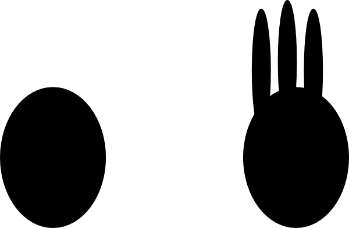 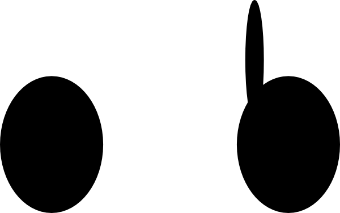 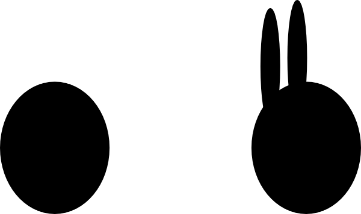 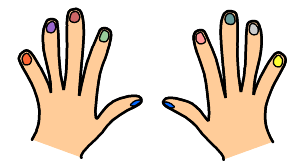 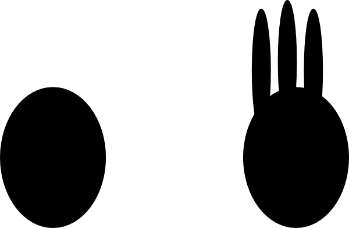 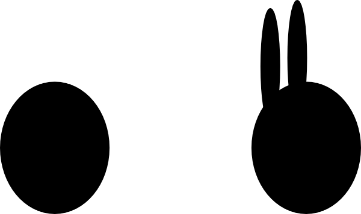 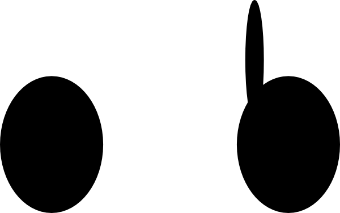 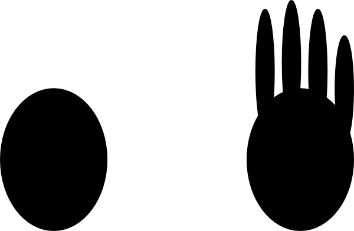 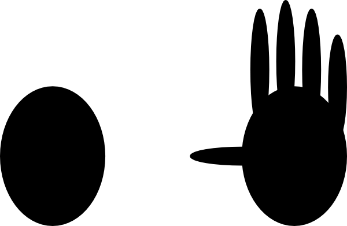 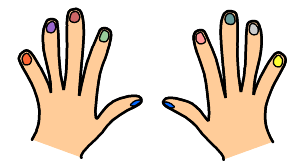 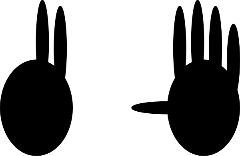 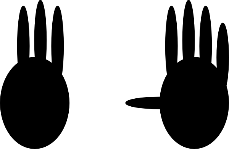 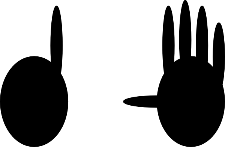 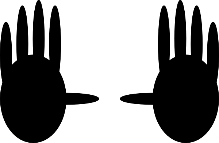 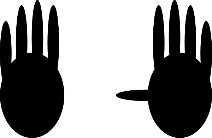 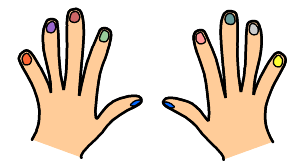 Bonjour!
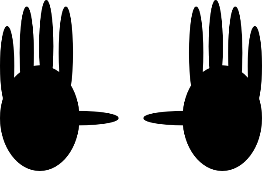 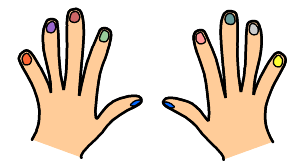 C’est quel numéro?
[Speaker Notes: Pupils should say which number of finger (according to previous slide) is being pointed at. The arrow only flashes once and then disappears so pupils have to stay focused to see which finger is being pointed at.]
deux
onze
cinq
quatre
trois
sept
six
dix
douze
neuf
un
huit
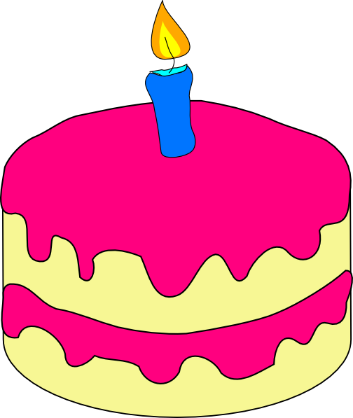 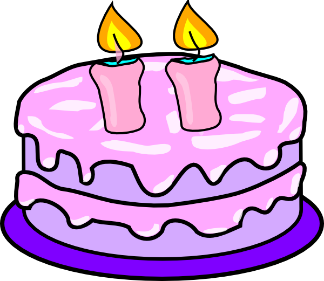 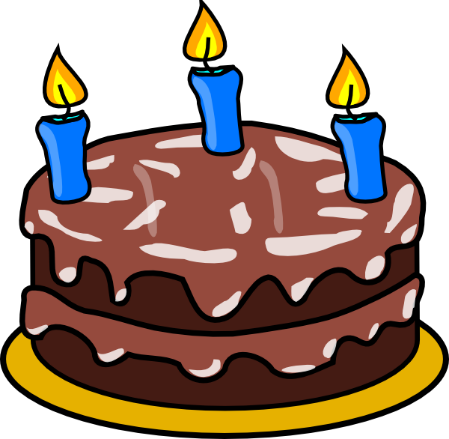 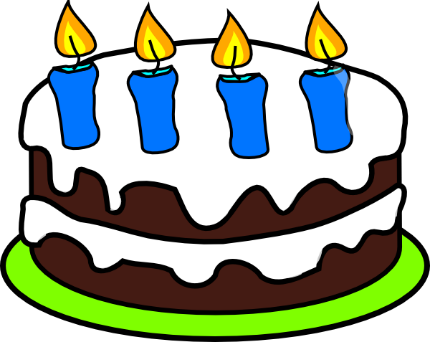 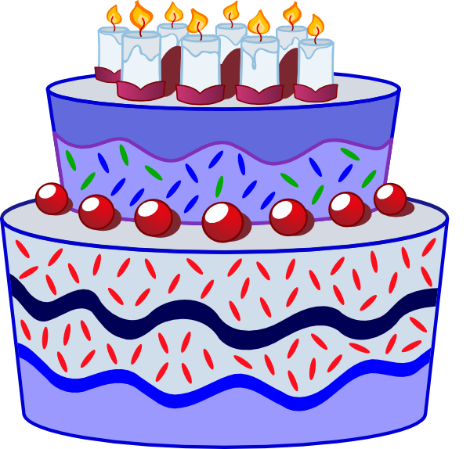 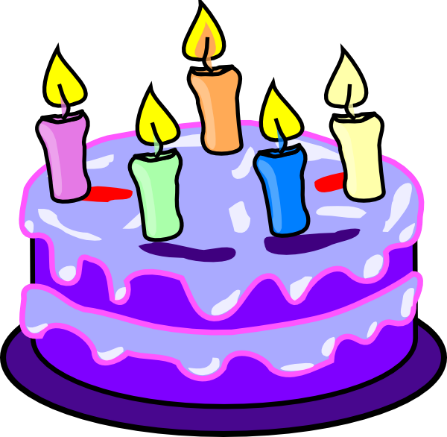 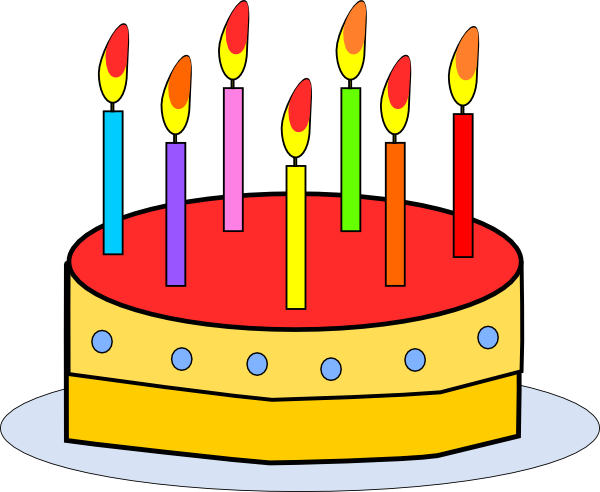 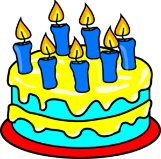 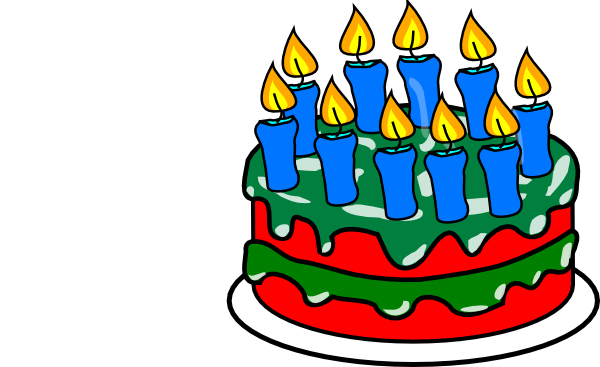 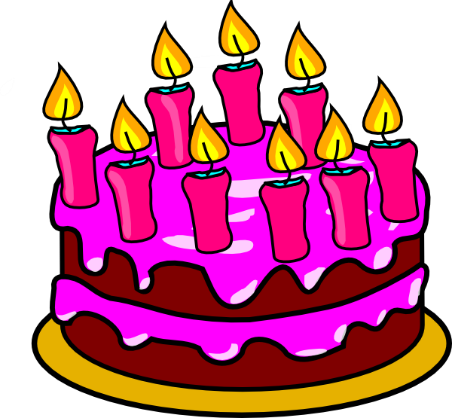 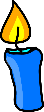 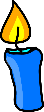 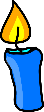 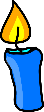 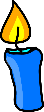 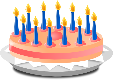 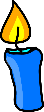 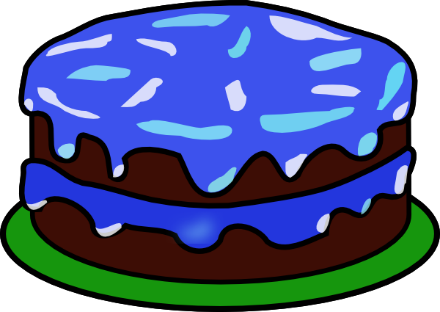 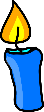 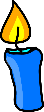 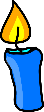 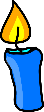 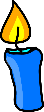 douze
onze
[Speaker Notes: Repeat the known numbers and introduce eleven and twelve]
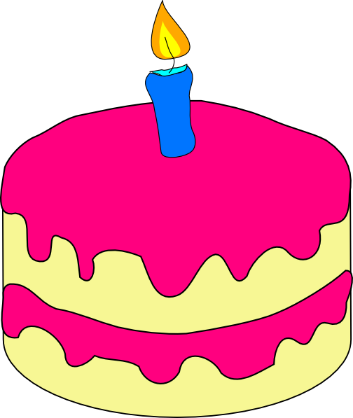 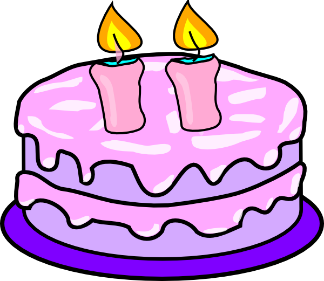 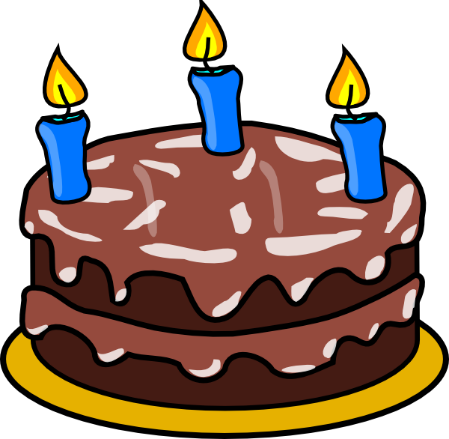 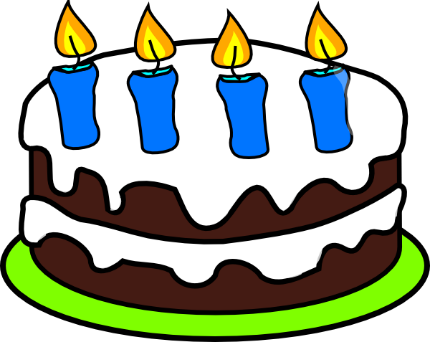 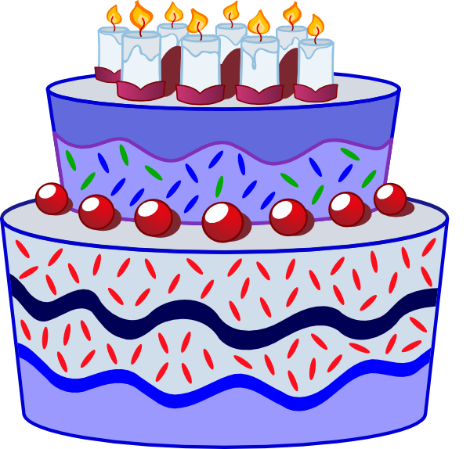 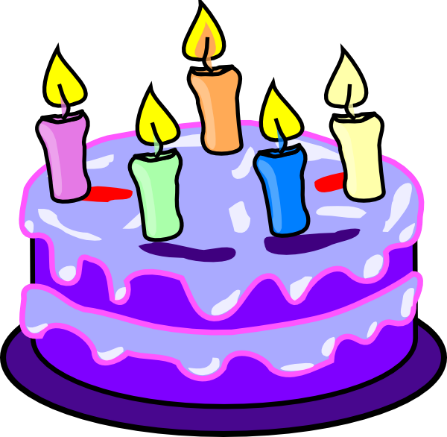 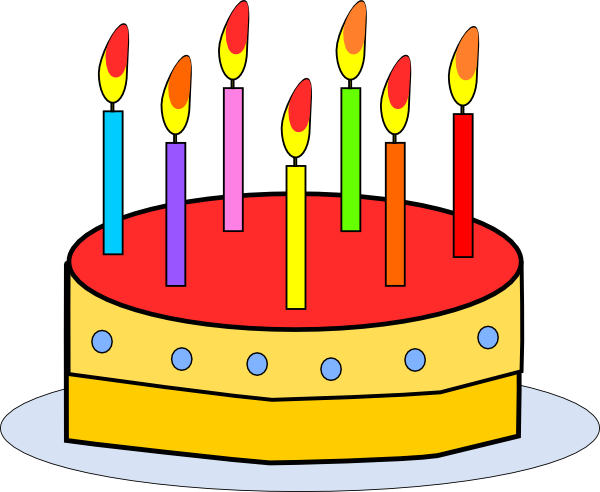 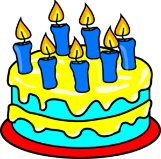 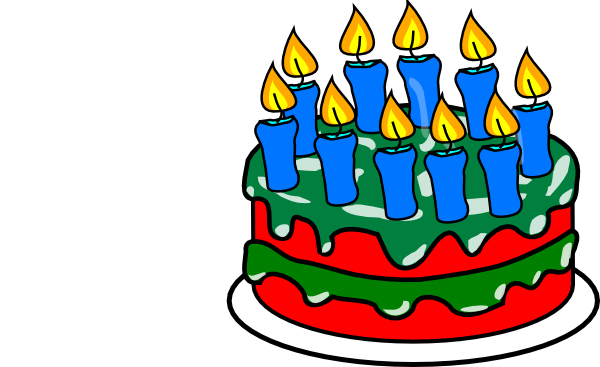 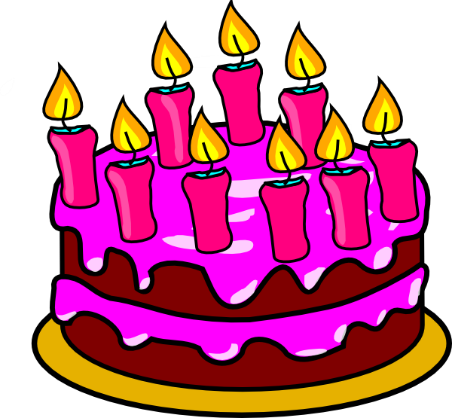 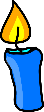 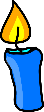 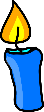 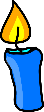 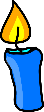 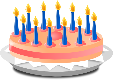 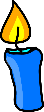 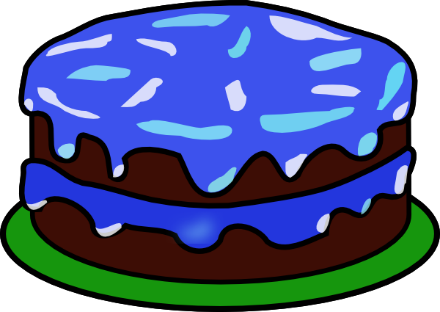 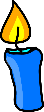 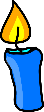 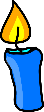 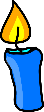 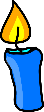 douze
onze
[Speaker Notes: Cakes disappear one by one and pupils say the number]
Il y a combien de chiens?
Il y a un chien.
Il y a deux chiens.
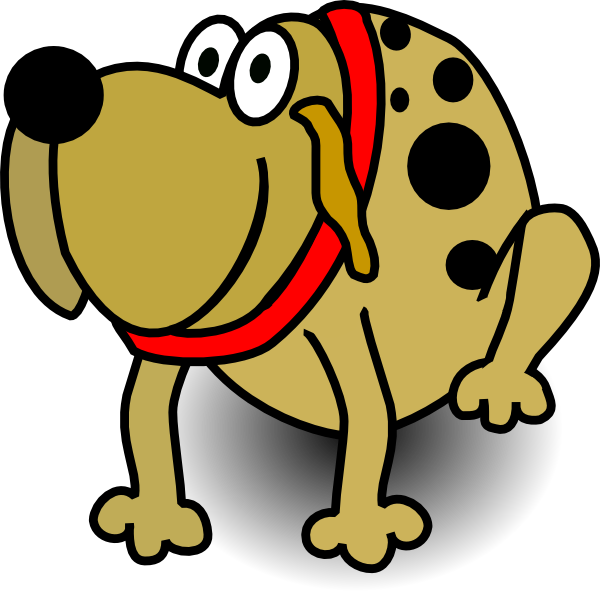 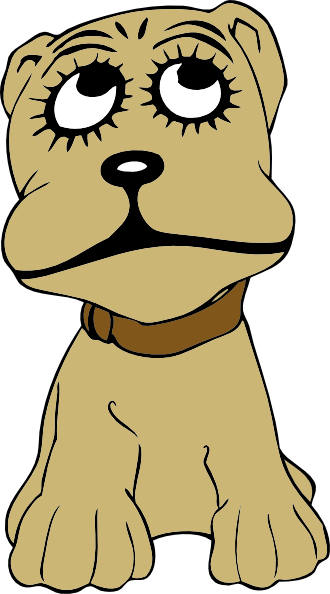 Très bien!
Il y a combien de chiens?
Il y a cinq chiens.
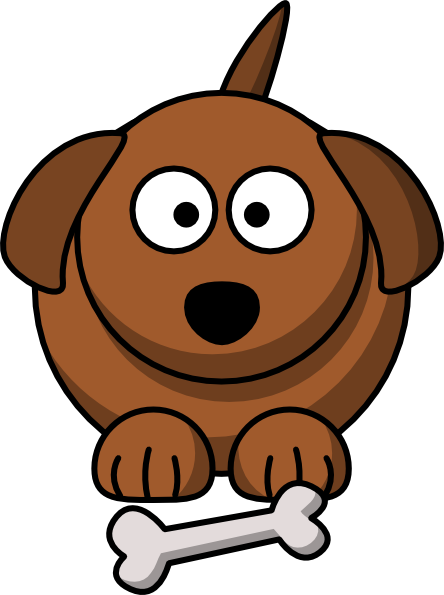 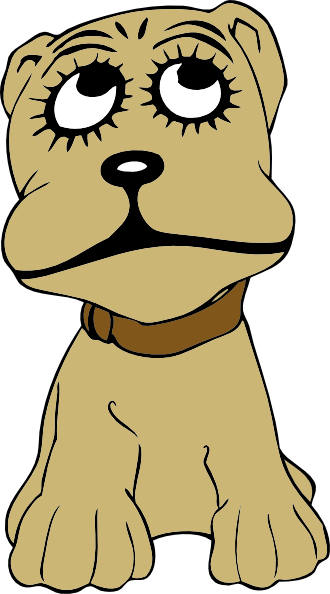 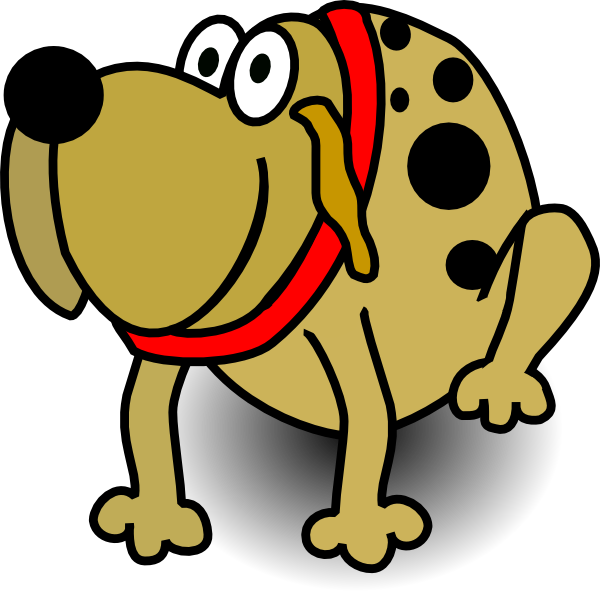 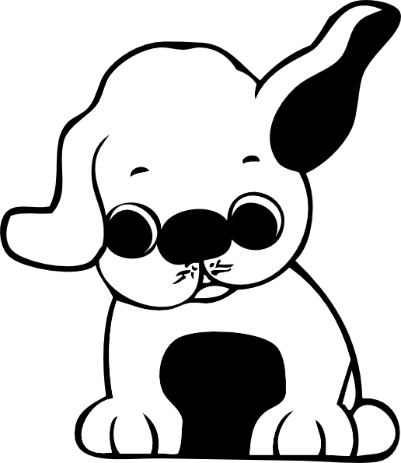 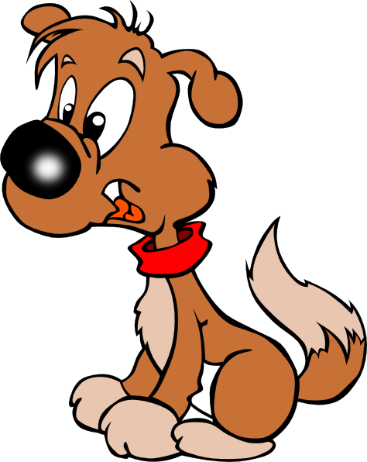 Très bien!
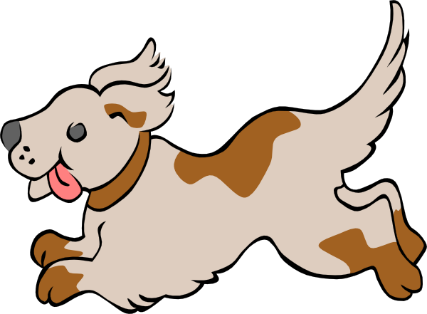 Il y a combien de chiens?
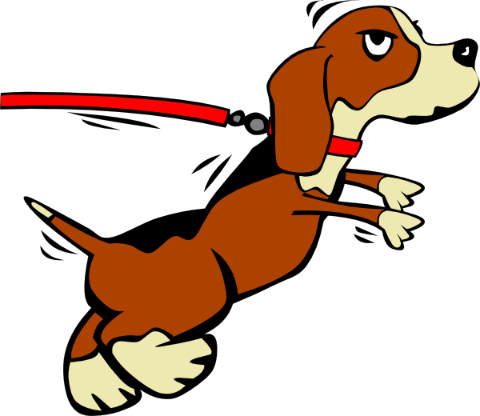 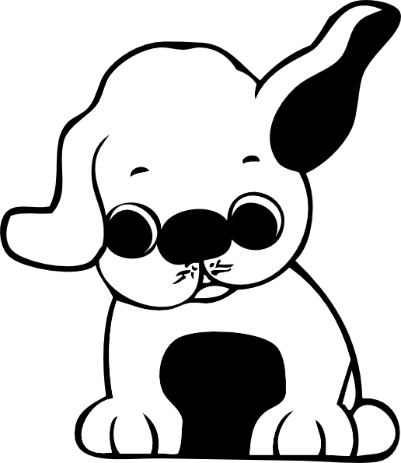 Il y a huit chiens...
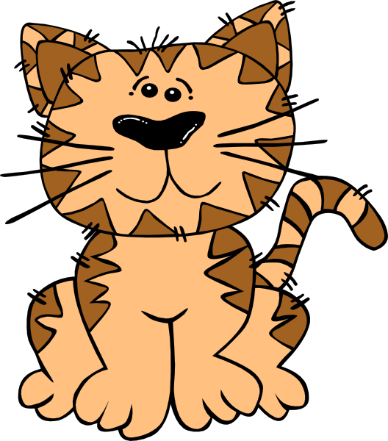 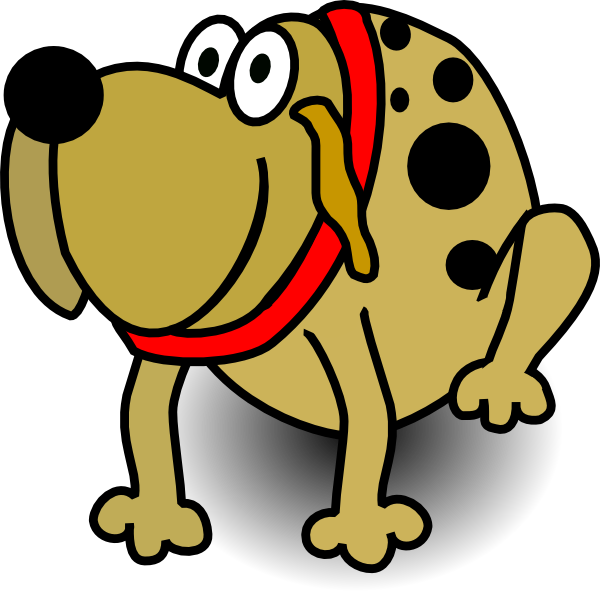 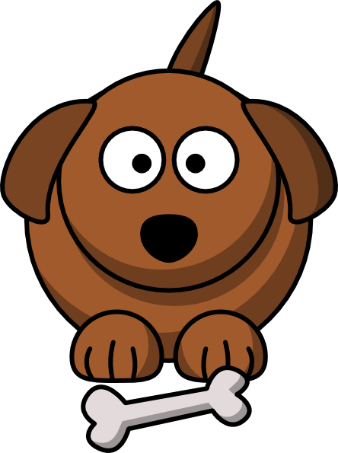 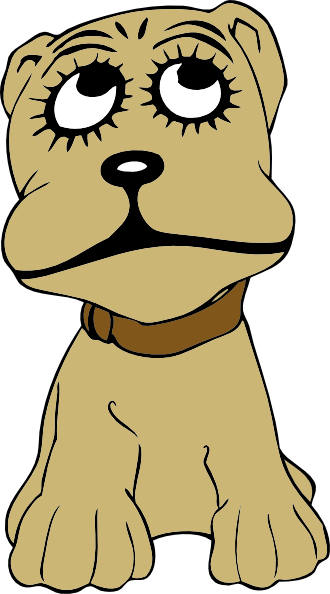 et un chat.
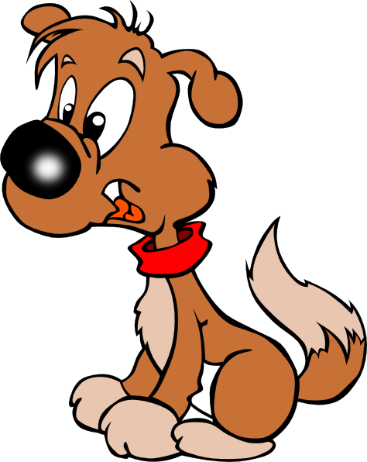 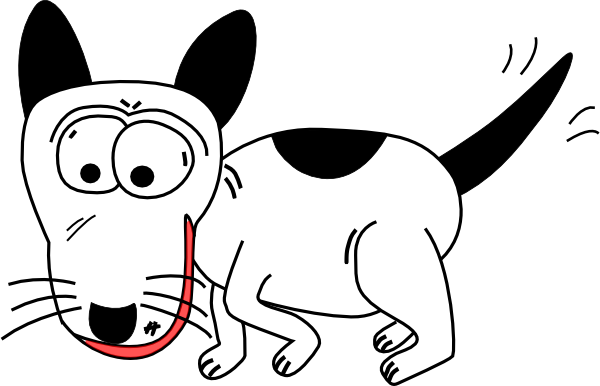 Très bien!
Il y a combien de chats?
Il y a trois chats.
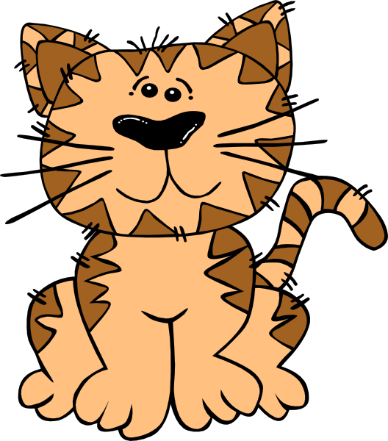 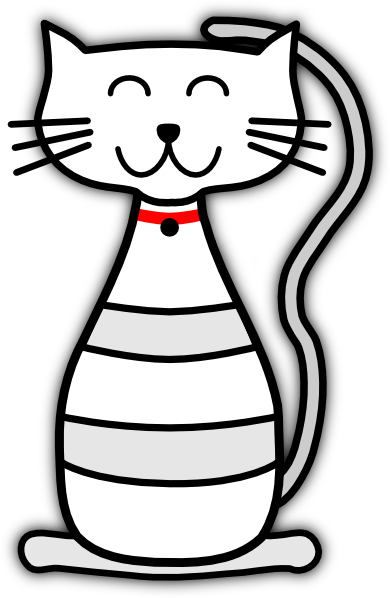 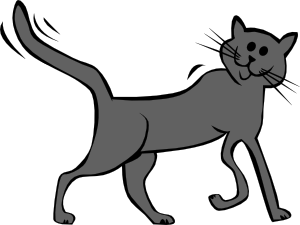 pas mal!
Il y a combien de chats?
pas mal!
Il y a sept chats.
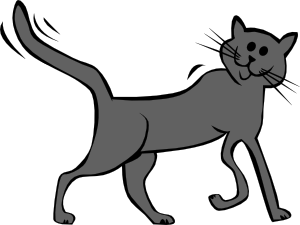 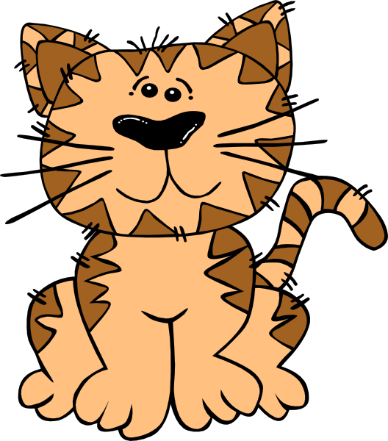 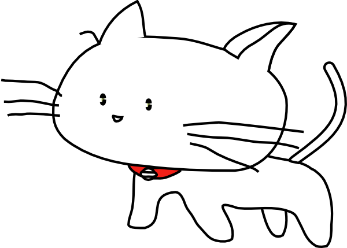 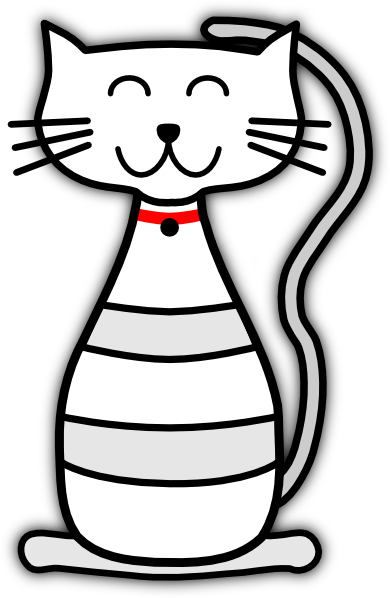 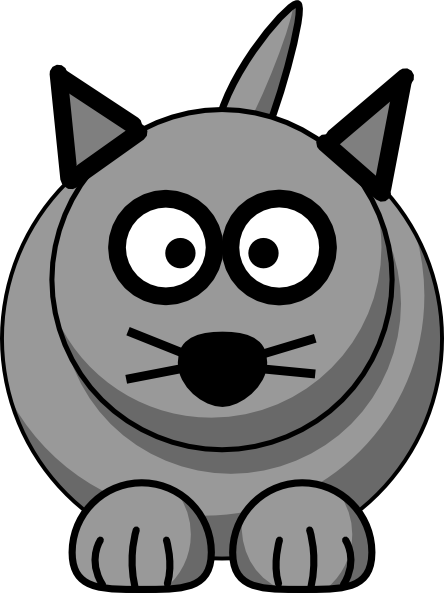 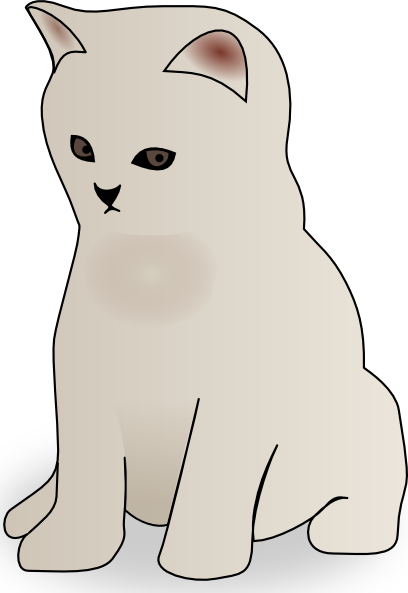 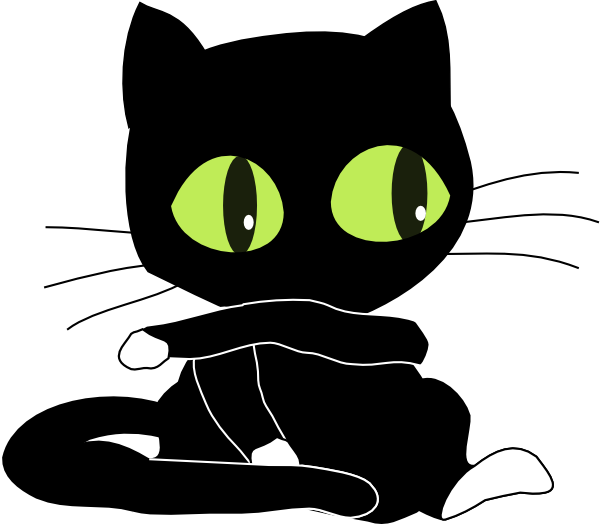 Il y a combien de chats?
pas mal!
Il y a quatre chats.
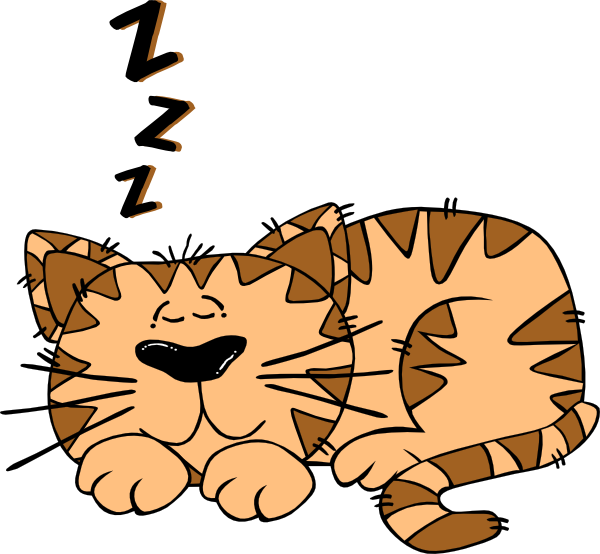 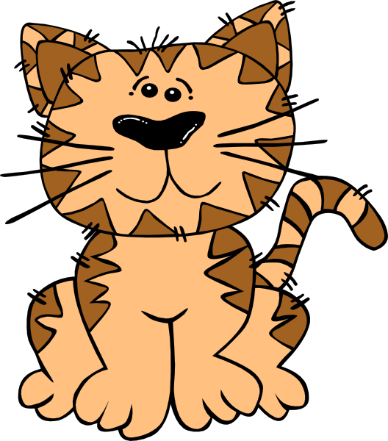 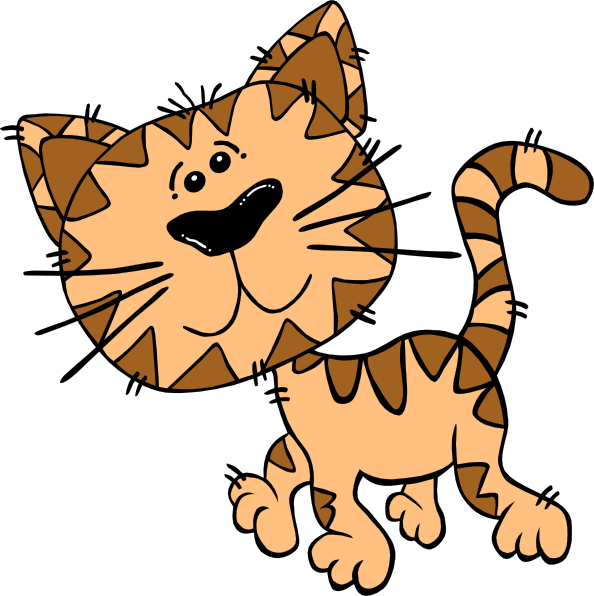 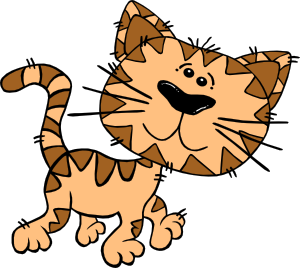 Un, deux, trois
Quatre, cinq, six
Sept, huit, neuf
Dix, onze, douze
Nous irons au bois
1   2   3
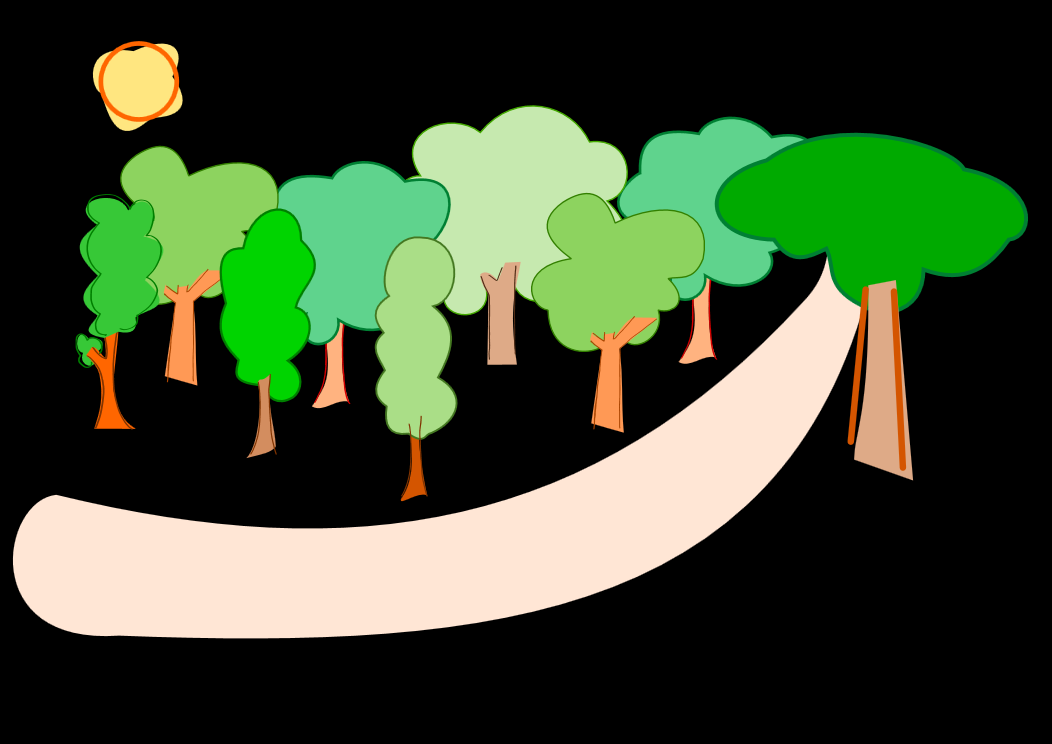 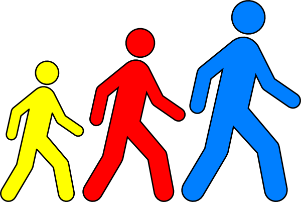 4   5   6
Cueillir des cerises
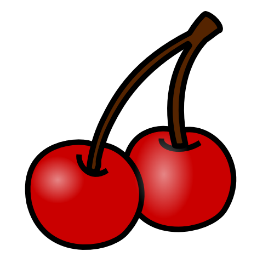 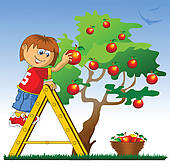 7   8   9
Dans mon panier neuf
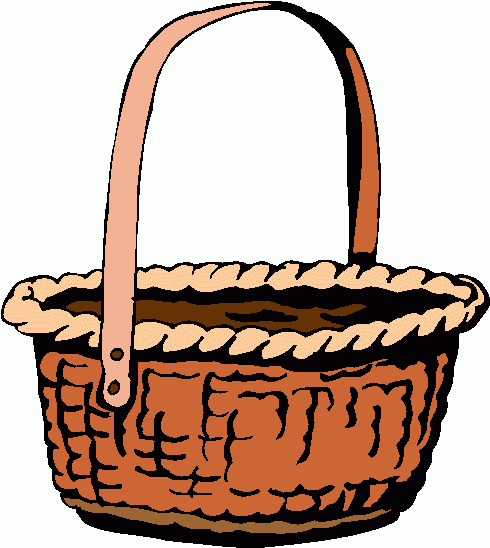 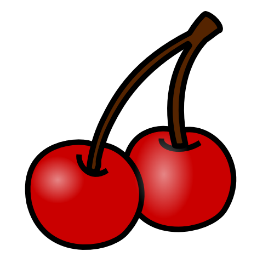 10 11 12
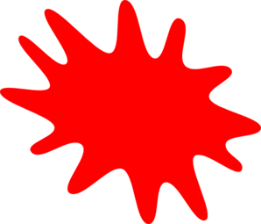 Elles seront toutes rouges
[Speaker Notes: Call and answer gives a sense of ask and answer at the earliest possible stages of language learning.
With this simple rhyme the 8 lines break nicely into pairs so that one half of the class can say the numbers and the others reply with the corresponding line.]